Нормативные правовые акты, подготовленные во исполнение требований Федерального закона «О персональных данных», как основа для построения комплексной и оптимальной системы защиты
Советник Генерального директора 
АО «ЭЛВИС-ПЛЮС»
С. Л. АКИМОВ
ВОПРОСЫ ПРЕЗЕНТАЦИИ
Кратко о реализации ФЗ и системе законодательства по ИБ, нормативные документы по состоянию на 2015г.
Построение системы криптографической защиты ИСПДн (проблемы, трудности, и пути их решения).
Документы ФСБ России и особо о «Методических рекомендациях…» ФСБ России.
Взаимосвязь действующих документов по ПД и СКЗИ, и необходимость их комплексного использования для построения оптимального варианта криптографической защиты.
2006 г. Принятие ФЗ. Все в ожидании выхода Постановления Правительства
2007 г. Выход ПП №781, все в ожидании выхода документов ФСБ, ФСТЭК
2008 г. Выход документов ФСБ и ФСТЭК (а что бюджете???)
2009 г. Разговоры о необходимости внесения изменений в Федеральный закон. (Корректировка сроков приведения в соответствие)
2010 г. Рабочая группа по корректировке ФЗ. Подготовка второго витка. Все опять в ожидании
2011 г. Принятие новой редакции, и снова полный цикл и ожидание
2012 г. Постановление Правительства №1119
2013 г. Приказ ФСТЭК №21
2014 г. Приказ ФСБ № 378
2015–2016 гг. ???
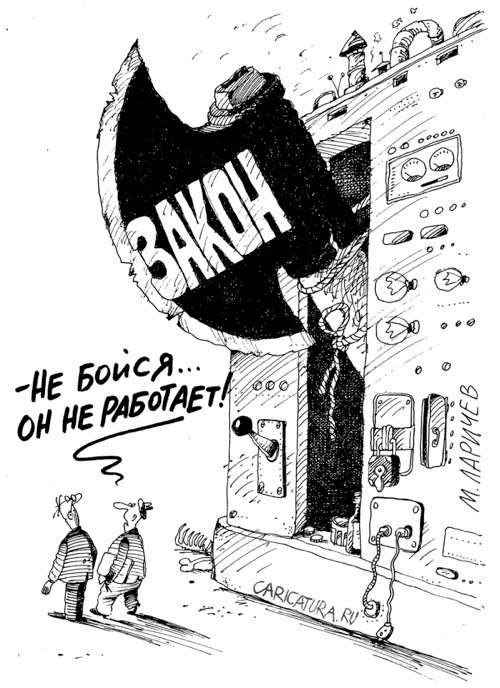 [Speaker Notes: Друзья, в следующем году мы будем отмечать десятилетие принятия закона. Много споров работает закон или нет, все ли делается для того чтобы реализовать требования закона. В этой связи хотелось бы вспомнить динамику развития вопроса и соответственно динамику выхода документов, регламентирующих вопросы безопасности персональных данных.]
Закон  будет работать, если:                                 


Система контроля эффективна

Несоблюдение требований и норм чревато последствиями и экономически невыгодно

ТРЕБОВАНИЯ ПОНЯТНЫ и выполнимы
СИСТЕМА КОНТРОЛЯ ЭФФЕКТИВНА?
[Speaker Notes: В 2014 году было проведено более 2000 проверок (из них 75% плановые и 25 % внеплановые, в частности по обращениям граждан). 
Напомню, что в РЕЕСТРЕ операторов зарегистрировано порядка 330 тысяч операторов. Реально их больше в разы.
 Так, что вероятность попасть под проверку не превышает, если ориентироваться по  по официальным цифрам зарегистрированных операторов 0,8 %, а с учетом реального количества операторов менее 0,5%. Согласитесь немного.]
Несоблюдение требований и норм чревато последствиями и экономически невыгодно?
Статья 24. Ответственность за нарушение требований настоящего Федерального закона
1.Лица, виновные в нарушении требований несут предусмотренную законодательством Российской Федерации ответственность.

2. Моральный вред, причиненный субъекту персональных данных вследствие нарушения его прав, нарушения правил обработки персональных данных, установленных законом, а также требований к защите персональных данных, установленных в соответствии с настоящим Федеральным законом, подлежит возмещению в соответствии с законодательством Российской Федерации.
[Speaker Notes: В соответствии с законом статья об ответственности за нарушения требований выглядит следующим образом. 
В 2014г. Роскомнадзором выдано 684 предписания об устранении нарушений. В суды направлено более 7 тысяч протоколов. Сумма назначенных штрафов почти 10 миллионов рублей (9,9) Таким образом средняя сумма штрафов не превышет 1.400 рублей. Согласитесь совсем не много.]
СТРУКТУРА НОРМАТИВНОЙ БАЗЫ 
Вопросы обработки персональных данных
ФЗ-???
Изменения 
в КоАП РФ
ФЗ-149
Об информации, информатизации, ЗИ
ФЗ-152
В ред. ФЗ-261
О ПДн
ПП-687
Обработка ПДн без автоматизации
ПП-512
Требования к носителям биометрии
ПП-1119
Уровни защищенности ИСПДн
ПП-940
Правила согласования Моделей угроз
Пр. ФСТЭК России
№ 21
Требования по защите ПДн
Пр. ФСБ России
№378 от июля 2014
Состав и содержание организационных и технических мер по обеспечению безопасности ПД
Пр. Роскомнадзора
№ 274
Перечень государств
Пр. Роскомнадзора
№ 996
Обезличивание ПДн
Пр. ведомств
№ ???
НПА (Модели актуальных угроз)
Пр. ведомств
№ ???
Модели актуальных угроз
Пр. ведомств
№ ???
Модели актуальных угроз
[Speaker Notes: Ну и последний тезис: требования понятны и выполнимы.
Как же сегодня выглядит структура нормативной базы, регламентирующей вопросы обработки персональных данных?]
СИСТЕМА документов по защите персональных данных по линии ФСБ России
Федеральный закон (Статья 19. ФСБ и ФСТЭК определяют состав и содержание мер по защите ПД, контроль и надзор за их выполнением, согласование НПА ФОИВ)

Постановления и распоряжения Правительства РФ
ПП № 940 «Правила согласования проектов решений ассоциаций, союзов и иных объединений операторов об определении дополнительных угроз безопасности ПДн, актуальных при обработке в ИСПДн, … с ФСТЭК и ФСБ», 2012
ПП № 1119 «Требования к защите ПДн при их обработке в ИСПДн» 2012г.

Документы ФСБ
Приказ ФСБ № 378 от 10 июля 2014г.«Состав и содержание организационных и технических мер по обеспечению безопасности ПДн с использованием СКЗИ при их обработке в ИСПДн…….»
[Speaker Notes: Прежде всего Федеральный закон, если более конкретно то статья 19, которая определила функции и задачи государственных регуляторов, отвечающих за обеспечение безопасности персон6альных данных. 
Известно, что криптографические средства относятся к одним из самых мощных защитных механизмов. Среди достоинств средств криптографической защиты, прежде всего, следует отметить их универсальность. По сути, основные характеристики безопасности (в том числе конфиденциальность, целостность и т.д.) могут быть обеспечены средствами криптографическая защиты для любого  вида информации (текстовой, аудио и видеоинформации, телеметрической информации и т.д.). 
Средств защиты информации, реализующих функции шифрования, электронной цифровой подписи, формирования ключевой информации и сертифицированных ФСБ России, в настоящее время несколько десятков. Полная информация об этих средствах с указанием изготовителей и сроков действия сертификатов соответствия опубликована на официальном сайте ФСБ России (www.fsb.ru/fsb/supplement/contact/lsz/perechen.htm).]
АЛГОРИТМ проведения работ по линии ФСБ России (выбор скзи)
1. В соответствии с ПП №1119 определяются требования к защите ПД и уровни защищенности таких данных, в частности:
Определяются актуальные угрозы (всего 3 типа угроз);
 В зависимости от типа угроз, а также количества субъектов СПДн, вида ПД (биометрия, спец.категории,, общедоступные) определяется требуемый уровень защищенности (4 уровня); 
2. В соответствии с Приказом ФСБ №378 определяется состав и содержание организационных и технических мер по обеспечению безопасности ПД для каждого из 4 уровней защищенности, по следующим направлениям:
-   Организация режима безопасности помещений;
Перечень лиц, допущенных к обработке ПД;
Обеспечение сохранности носителей ПД;
Использование СКЗИ, прошедших оценку соответствия. 
3. Выбор СКЗИ с учетом актуальных угроз, обобщенных возможностей источников атак, перечень которых определен НПА и частной моделью угроз, подготовка которых осуществляется в соответствии с «Методическими рекомендациями…»
[Speaker Notes: В настоящее время вопросы применения криптографической защиты вышли из некоторого «полумрака» и стали достоянием широкой общественности. Появляются документы, которые позволяют работать операторам самостоятельно, без привлечения лицензиатов. Примером таких документов являются документы по защите персональных данных.

  В плане выбора средств СКЗИ, представленный документ во многом перекликается с ранее действующими «Методическими рекомендациями по обеспечению с помощью криптосредств безопасности персональных данных…..» от 21.02.2008;
 А вот второй документ «Типовые требования по организации и обеспечению функционирования шифровальных (криптографических) средств исчез, его заменили ссылки на эксплуатационные документы на СКЗИ и действующие нормативные правовые акты.



1]
Особо

О «Методических рекомендациях по разработке нормативных правовых актов, определяющих угрозы безопасности персональных данных, актуальные при обработке персональных данных в информационных системах персональных данных, эксплуатируемых при осуществлении соответствующих видов деятельности». 


Утвержден руководством 8 Центра ФСБ России 31 марта 2015 года.
[Speaker Notes: Одним из условий работы закона, про который мы говорили выше были понятные требования, которые необходимо реализовать оператору при организации обработки Персональных данных. И в этой связи уместно поговорить о последнем документе, документе  этого года, замыкающем цепочку документов определяющих порядок выбора и условия использования СКЗИ.
   Достаточно неожиданный для профессионального сообщества документ, который помимо  рекомендаций по разработке нормативно-правовых актов в области защиты ПДн в сфере деятельности ФСБ России, содержит ответы и на многие вопросы, которые витали в воздухе практически с момента принятия закона. Кстати этим же документом рекомендуется пользоваться операторам ИСПДн и при разработке частных моделей угроз.]
5. Федеральные органы исполнительной власти, осуществляющие функции по выработке государственной политики и нормативно-правовому регулированию в установленной сфере деятельности, органы государственной власти субъектов Российской Федерации,….. 
 принимают нормативные правовые акты, в которых определяют угрозы безопасности ПД, актуальные при обработке ИСПДн, эксплуатируемых при осуществлении соответствующих видов деятельности, с учетом содержания персональных данных, характера и способов их обработки.
 

6. …ассоциации, союзы и иные объединения операторов своими решениями вправе определить дополнительные угрозы безопасности персональных данных, актуальные при обработке персональных данных
[Speaker Notes: Уместно вспомнить, во исполнении чего-же появился этот документ. В соответствии со статьей 19, в частности частями 5 и 6 

Было много вопросов. Как у ФОИВов, которые ссылаясь на отсутствие методик определения актуальных угроз тормозили подготовку нормативно-правовых актов, а операторы, в свою очередь, ссылаясь на отсутствие таких НПА не спешили готовить и сами модели угроз и нарушителя. 
ФСБ и ФСТЭК такие документы подготовили. Документ ФСБ опубликован на сайте ведомства. Проект документа ФСТЭК, определяющий единый методический подход к подготовке модели угроз был представлен общественности в мае с.г., в настоящее время находится в стадии согласования и подписи.]
ОСНОВНЫЕ РАЗДЕЛЫ 

Рекомендации по описанию Информационных систем персональных данных при осуществлении соответствующих видов деятельности.

Определение актуальности использования СКЗИ для обеспечения безопасности персональных данных

Определение актуальных угроз (Рекомендации по определению актуальности угроз в зависимости от типа информационной системы, анализ компенсирующих мер, позволяющих снизить класс защищенности СКЗИ, описание объектов защиты и т.д). 
 
И главное, примеры обоснований и выбора актуальных угроз, с заполнением соответствующих таблиц…
Обязательность применения шифровальных (криптографических) средств?
Можно ли заменить СКЗИ другими альтернативными методами защиты и что это за методы?
А можно ли использовать не сертифицированные ФСБ России средства криптографической защиты;
 Возможно ли применения иностранных криптографических средств?
Какими документами необходимо руководствоваться операторам при подготовке частных моделей угроз?
Как обеспечить выполнение требований действующих и принятых в рамках ФЗ о ПД документов по криптографии? 
Что делать в случае компрометации криптоключей или нарушении правил эксплуатации, распространения СКЗИ?
Как и кто организует контроль установленных требований?
[Speaker Notes: Вопросы и сомнения, связанные с использованием шифровальных (криптографических) средств, которые возникали практически на всех этапах реализации закона.. 

Подготовленный документ дает ответы на многие из них.]
Когда же необходимо использовать СКЗИ?
-если персональные данные подлежат криптографической защите в соответствии с законодательством Российской Федерации;
-если в информационной системе существуют угрозы, которые могут быть нейтрализованы только с помощью СКЗИ.
Когда угрозы могут быть нейтрализованы только с помощью СКЗИ"?
- передача персональных данных по каналам связи, не защищенным от перехвата нарушителем передаваемой по ним информации (например, при передаче персональных данных по информационно-телекоммуникационным сетям общего пользования);
хранение персональных данных на носителях информации, несанкционированный доступ к которым со стороны нарушителя не может быть исключен с помощью некриптографических методов и способов;
Для обеспечения безопасности ПД должны использоваться СКЗИ, прошедшие в установленном порядке процедуру оценки соответствия (на сегодня только сертификация).
[Speaker Notes: Следует отметить, что криптографические методы и средства являются одним из альтернативных вариантов защиты информации, причем достаточно дорогостоящим и сложным в эксплуатации. Поэтому всегда возникает вопрос о необходимости и целесообразности их применения, в том числе и при защите каналов связи. 

Поэтому в методичке и предусмотрена возможность отказаться от СКЗИ при использовании каналов связи, с которых невозможен перехват передаваемой по ним информации. Но при этом требуется:
во-первых описание принятых мер и методов;
- а во-вторых выводы по исследованиям защищенности этих каналов (линий) связи от несанкционированного доступа к передаваемой информации организацией, имеющей право проводить такие исследования. Соответственно необходимо иметь документ, анализирующий защищенность канала. При этом не указывается, какие организации имеют право выдавать такие заключения.]
Для ФОИВ, органов государственной власти, ЦБ РФ… (требует согласования с ФСБ России):

при подготовке перечня актуальных угроз для операторов (организаций), находящихся в сфере регулирования федерального органа исполнительной власти,  на который возложены функции по выработке государственной политики и нормативно-правовому регулированию в установленной сфере деятельности; 
при защите ведомственных информационных систем персональных данных (центральный, региональных, территориальных и т.д.).


Для операторов персональных данных… (не требует согласования с ФСБ России) :
- При подготовке частных моделей угроз.
[Speaker Notes: Для ФОИВов это практически модель угроз, которая позволяет определить  перечень угроз и соответственно требуемый класс средства криптографической защиты. Напомню. Что существуют 5 классов, они определены соответствующим Приказом ФСБ, про который мы говорили выше. 
То для оператора это основа для подготовки частной модели угроз. Фактически максимальная планка. 

Но сразу же хочу отметить и обратить Ваше внимание, что исключение угрозы из перечня актуальной, требует обоснования. И это обоснование должно быть подтверждено соответствующими организационными и техническими мерами, принятыми в организации и в обязательном порядке выполняемыми. А для этого нужны соответствующие приказы, инструкции, распоряжения. 

Рассмотренные нами документы содержат не полный перечень требований. В частности, них  отсутствуют детальные требования по эксплуатации, хранению, учету СКЗИ, выполнение которых в отдельных случаях позволяет снизить класс защищенности СКЗИ. Но Существует отсылочная норма, которая говорит о необходимости и неукоснительного использования. 

И здесь уместно вспомнить о каки-же документах идет речь.]
Приказ ФСБ РФ от 9 февраля 2005 г. N 66 "Об утверждении Положения о разработке, производстве, реализации и эксплуатации шифровальных (криптографических) средств защиты информации (Положение ПКЗ-2005)" (с изменениями от 12 апреля 2010 г.);


Приказ ФАПСИ от 13 июня 2001 г. N 152 «Об утверждении Инструкции об организации и обеспечении безопасности хранения, обработки и передачи по каналам связи с использованием средств криптографической защиты информации с ограниченным доступом, не содержащей сведений, составляющих государственную тайну».
[Speaker Notes: Во-первых хотелось бы отметить, что сфера применения шифровальных (криптографических) средств регламентируется рядом документов, принятых за последние двадцать лет, когда криптография вышла из тени, стала достоянием широкой общественности, и стала активно применяться для защиты не только государственной, но и коммерческой тайны, конфиденциальных сведений и другой чувствительной информации. И в этой связи уместно вспомнить следующие документы:]
УКАЗ ПРЕЗИДЕНТА РОССИЙСКОЙ ФЕДЕРАЦИИ от 3 апреля 1995 года N 334

«О МЕРАХ ПО СОБЛЮДЕНИЮ ЗАКОННОСТИ В ОБЛАСТИ РАЗРАБОТКИ, ПРОИЗВОДСТВА, РЕАЛИЗАЦИИ И ЭКСПЛУАТАЦИИ ШИФРОВАЛЬНЫХ СРЕДСТВ, А ТАКЖЕ ПРЕДОСТАВЛЕНИЯ УСЛУГ В ОБЛАСТИ ШИФРОВАНИЯ ИНФОРМАЦИИ»

п.2. Запретить использование государственными организациями и предприятиями шифровальных средств, не имеющих сертификата ФАПСИ…
п.5. Принять меры к недопущению ввоза на территорию Российской Федерации шифровальных средств иностранного производства без лицензии МВЭС, выданной по согласованию с ФАПСИ.
[Speaker Notes: Сильный документ, одно название и преамбула чего стоят. Не все его положения сейчас работают, но в целом документ никто не отменял и им необходимо руководствоваться в повседневной жизни, а некоторые пункты напрямую имеют отношение и прежде всего к государственным информационным системам.]
ПКЗ -2005 Порядок эксплуатации СКЗИ
СКЗИ эксплуатируются в соответствии с правилами пользования;


 СКЗИ и их опытные образцы подлежат поэкземплярному учету;
 Перечень индексов (условных наименований) и регистрационных номеров  учета СКЗИ  определяет ФСБ России. 

 Контроль за соблюдением правил пользования СКЗИ и условий их использования, указанных в правилах осуществляется:
- обладателем, пользователем (потребителем) защищаемой информации;
- собственником (владельцем) информационных ресурсов (информационных систем), в составе которых применяются СКЗИ;

 - ФСБ России.
Приказ ФАПСИ № 152
«Инструкция об организации и обеспечении безопасности хранения, обработки и передачи по каналам связи с использованием средств криптографической защиты информации с ограниченным доступом, не содержащей сведений, составляющих государственную тайну»

Регламентирует ряд вопросов, в частности:

развертывания и эксплуатации криптосредств;
порядок обращения с криптосредствами и криптоключами к ним;
мероприятия при компрометации криптоключей;
порядок размещения, специального оборудования, охраны и организации режима в помещениях, где установлены криптосредства или хранятся ключевые документы к ним.
[Speaker Notes: Указанные документы действуют достаточно давно. Никаких сложностей в их реализации нет.

Вот такой комплекс документов и определяет на сегодня систему требований, перечень организационных и технический мер, которые необходимо применять при использовании СКЗИ. Перечень достаточный для начала и главное завершения работ. ФСБ осталось подготовить, вернее освежить только один документ, который будет регламентировать вопросы проведения проверок и контроля. И тогда круг замкнется. Будем ждать.]
Ваши вопросы?
АКИМОВ СЕРГЕЙ ЛЕОНИДОВИЧ
sakimov@elvis.ru